Názov práce
Diplomová práca
Autor: Školiteľ: 
Konzultant: ak konzultanta nemáte, vymažte tento riadok
Obsah
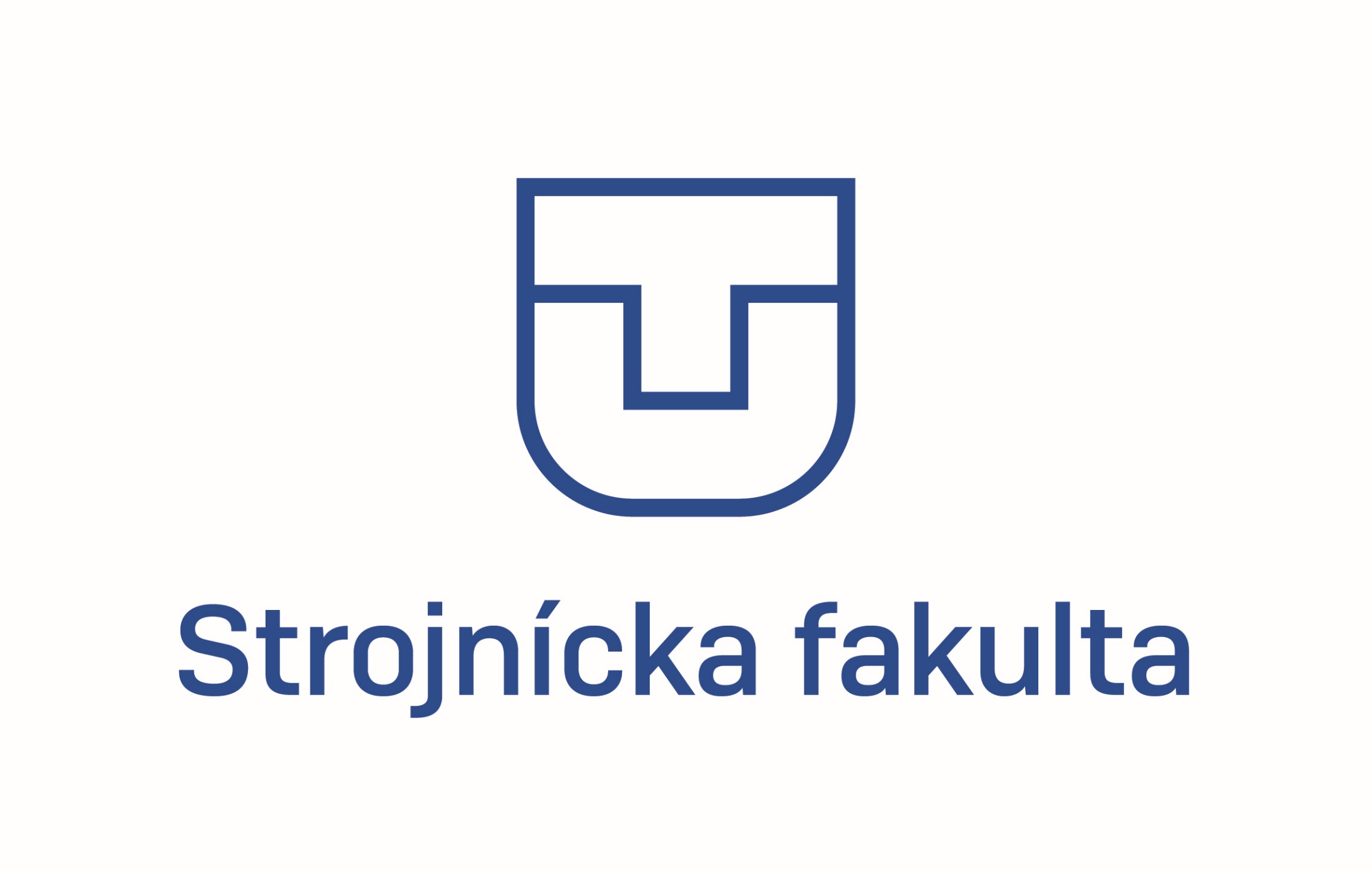 1 snímka
2 / 12
Ciele práce
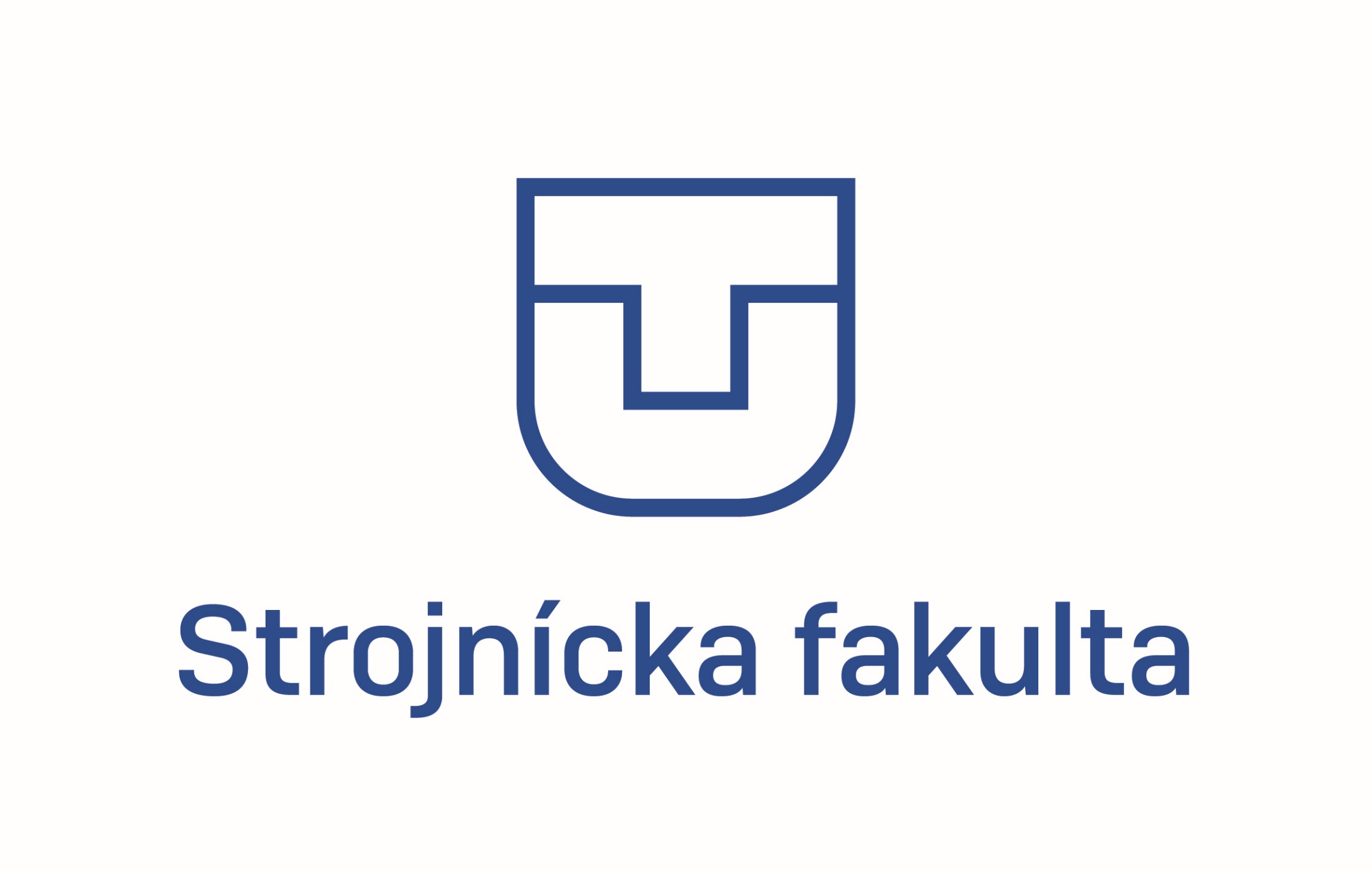 1 snímka
Zdôvodnenie výberu témy
Definovanie hlavného cieľa práce a čiastkových cieľov
3 / 12
Teoretická časť práce
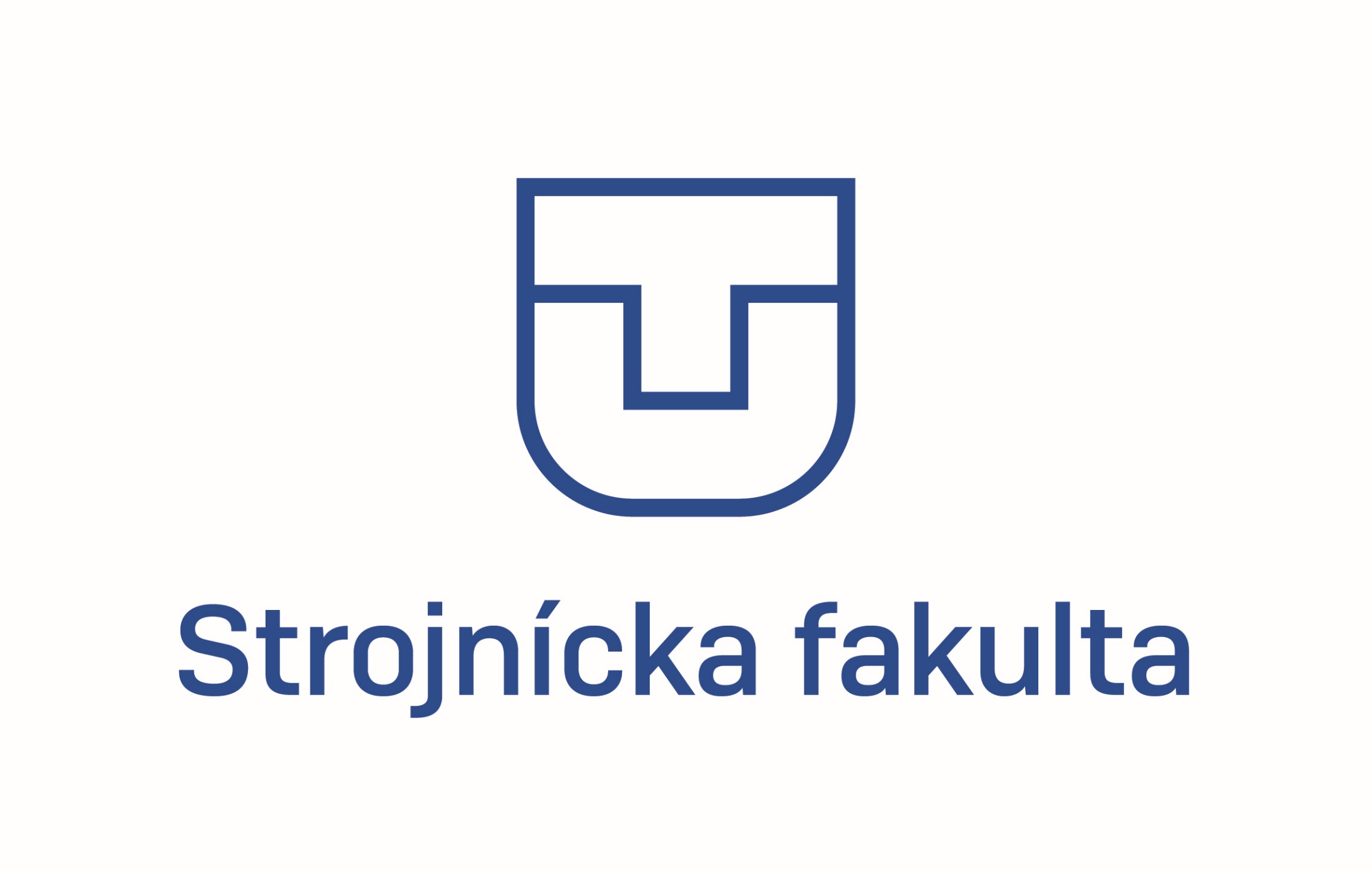 1-2 snímky
4 / 12
Teoretická časť práce
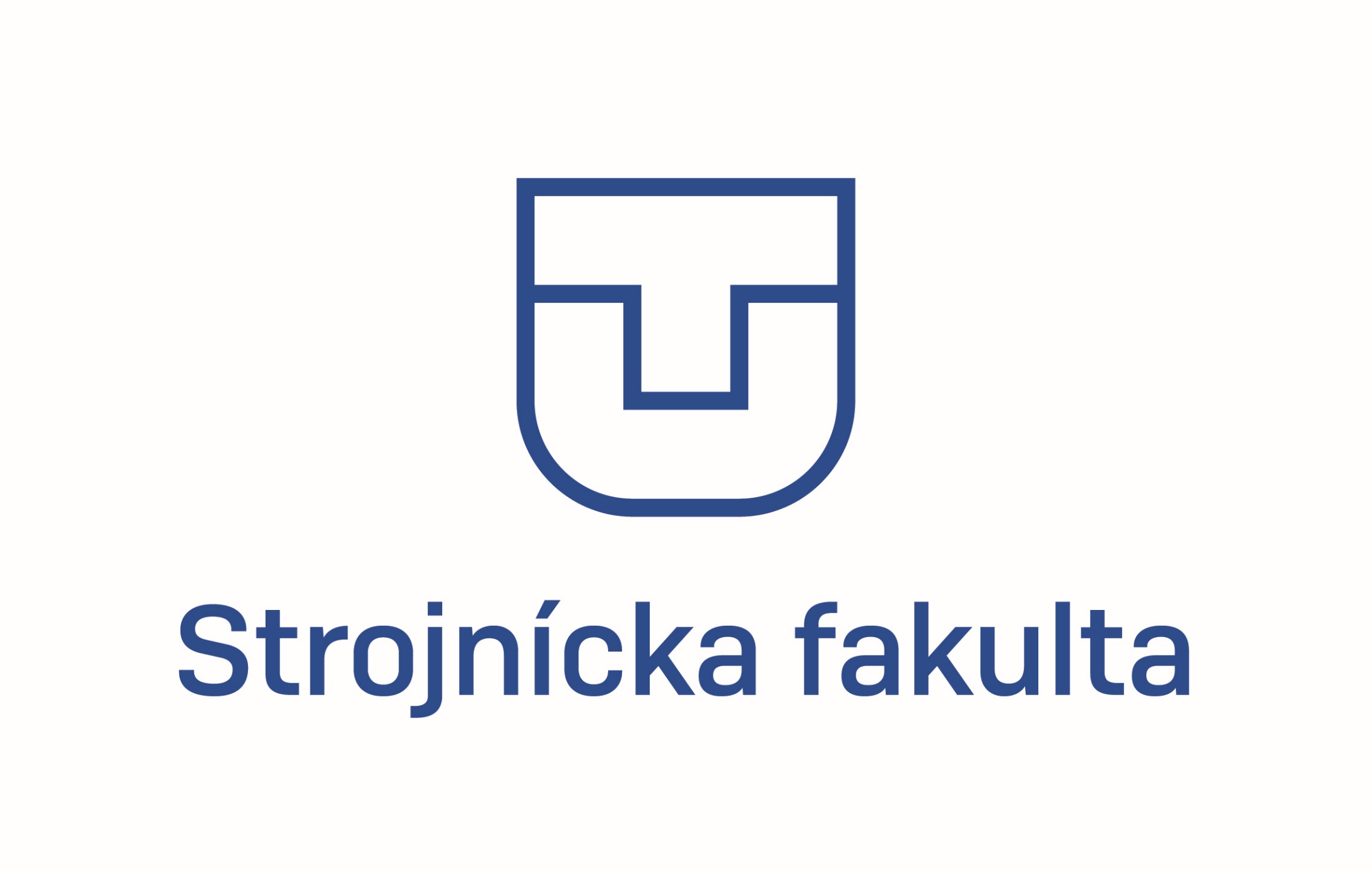 1-2 snímky
5 / 12
Analytická časť práce
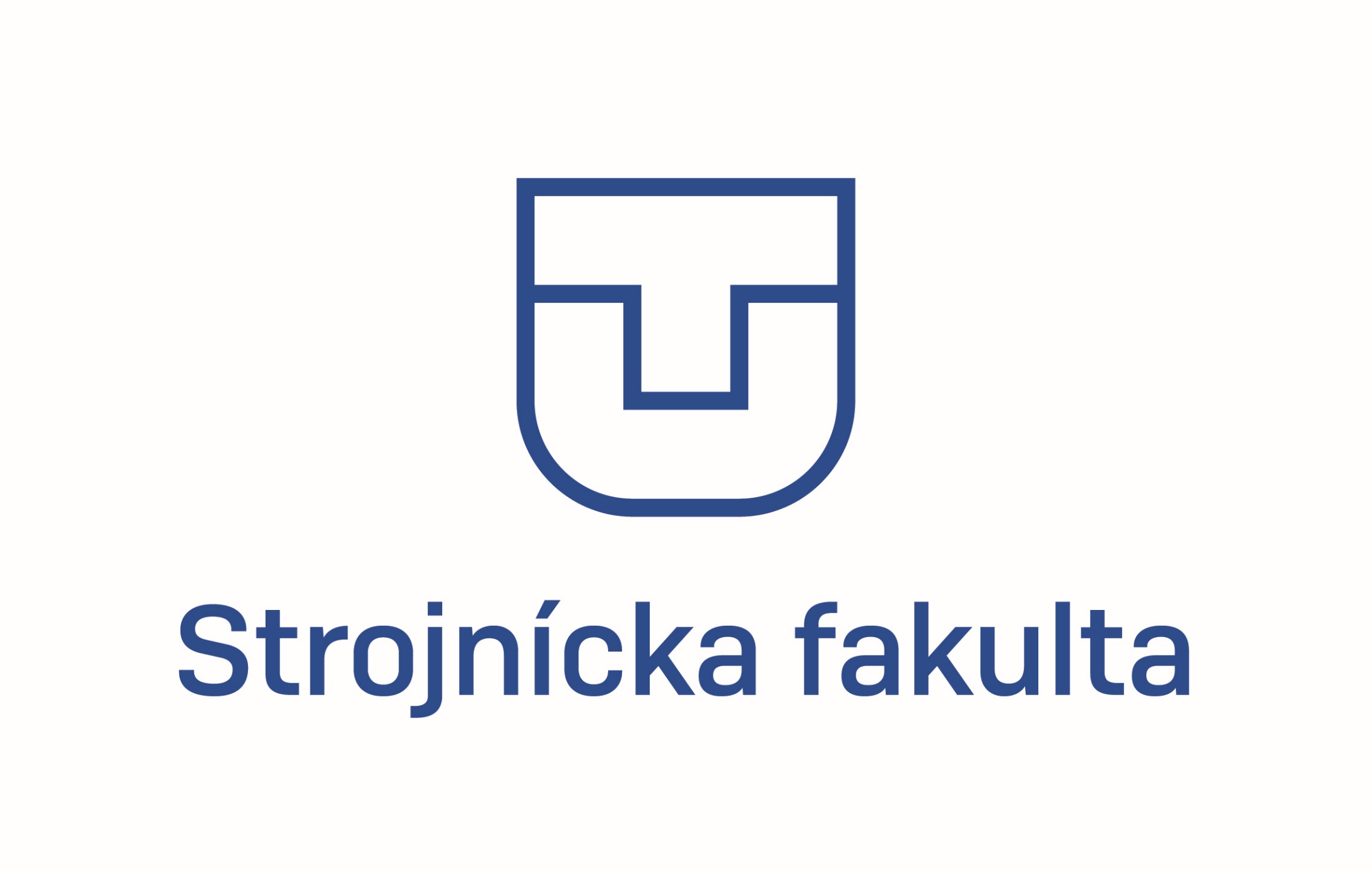 3-5 snímok
 ....  (napr. tabuľky, grafy, obrázky, snímky obrazovky, schémy, výpočty  ....).
Východiskový stav riešenej problematiky.
6 / 12
Závery analýzy
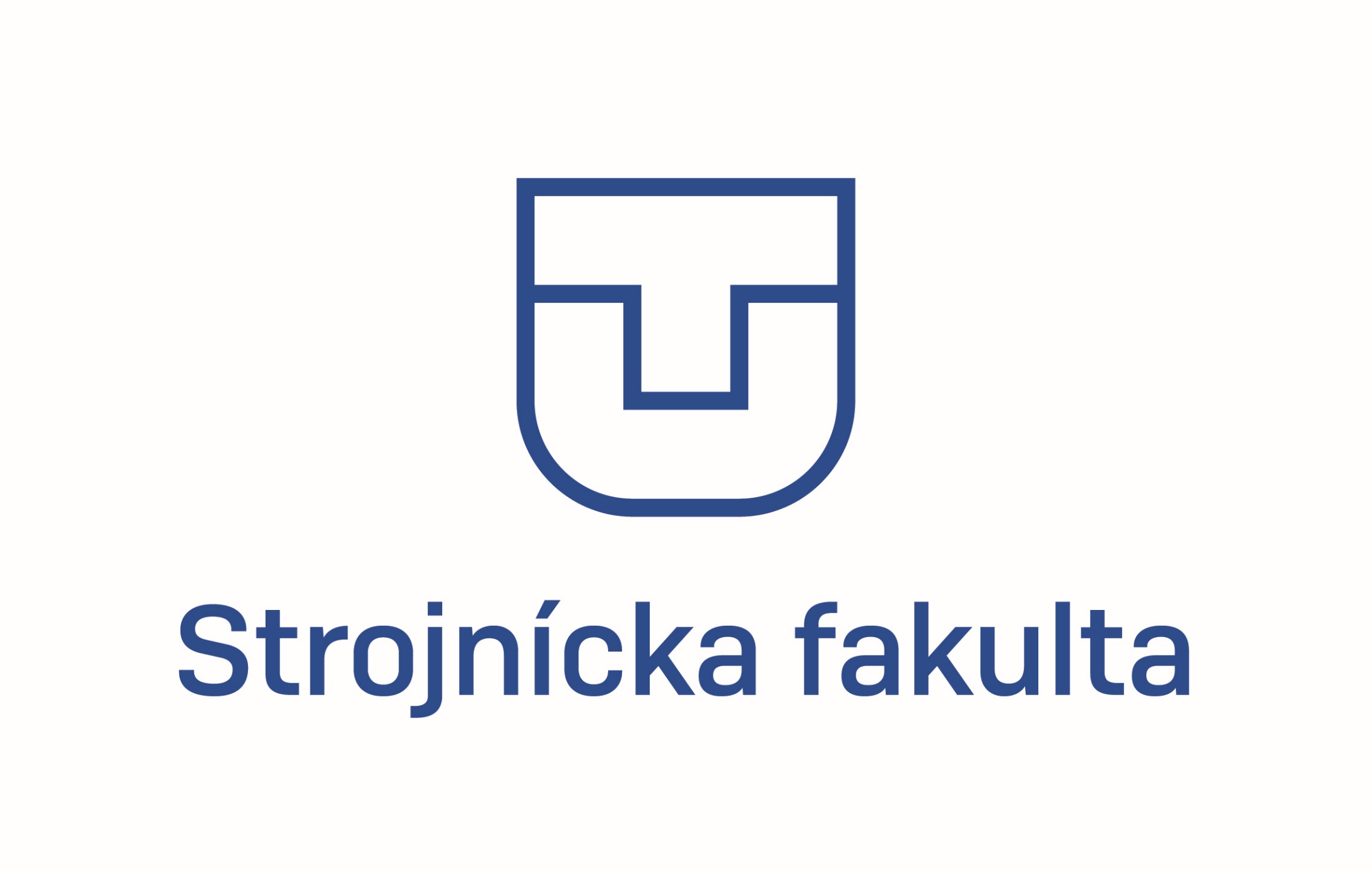 1 snímka
....  (napr. hlavné zistenia analýzy, sumarizácia výsledkov analýzy, ....).
7 / 12
Návrhy práce
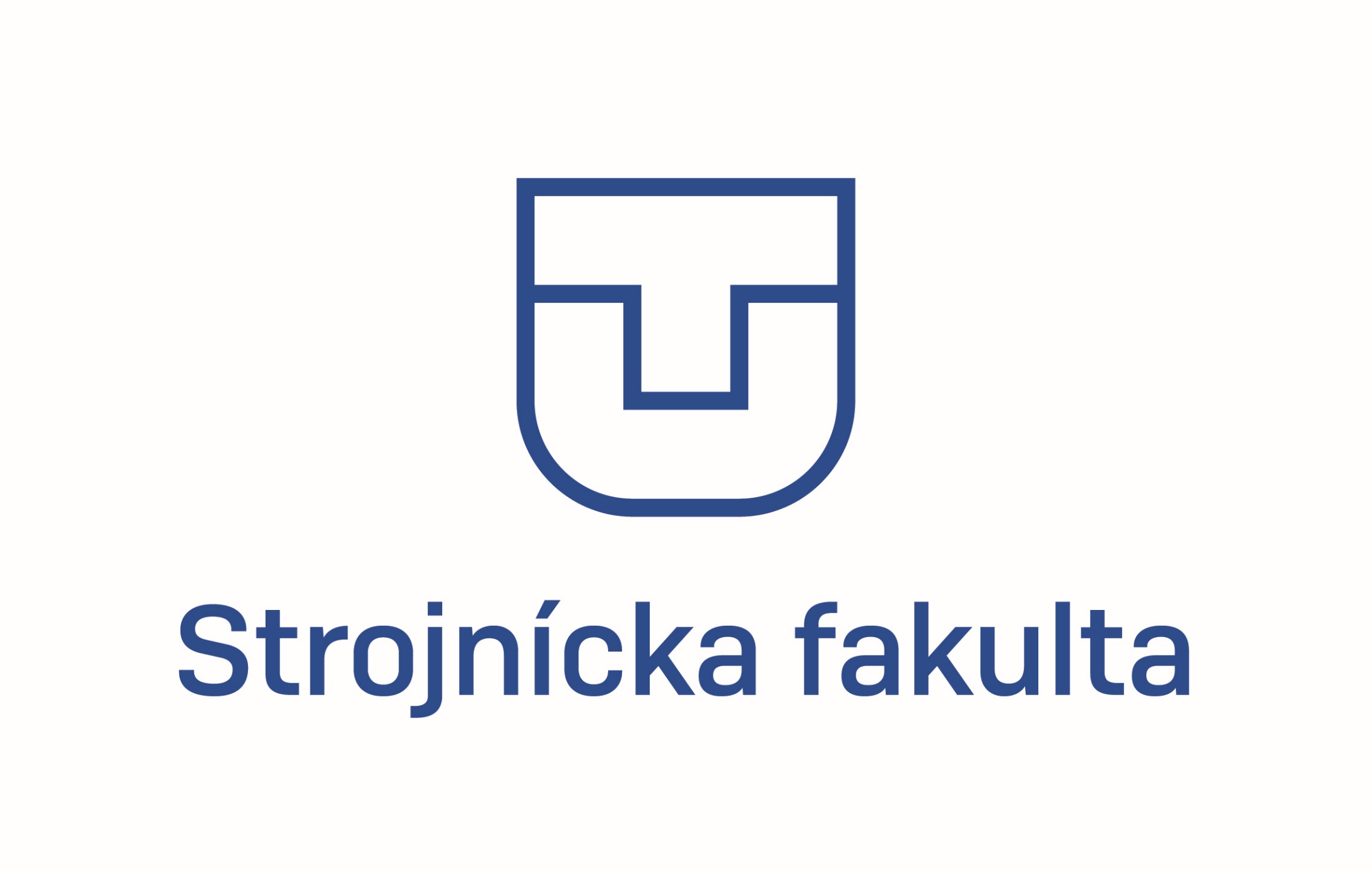 2-4 snímky
Vlastné navrhované opatrenia
 ....  (napr. tabuľky, grafy, obrázky, snímky obrazovky, schémy, výpočty  ....).
8 / 12
Zhodnotenie návrhov práce
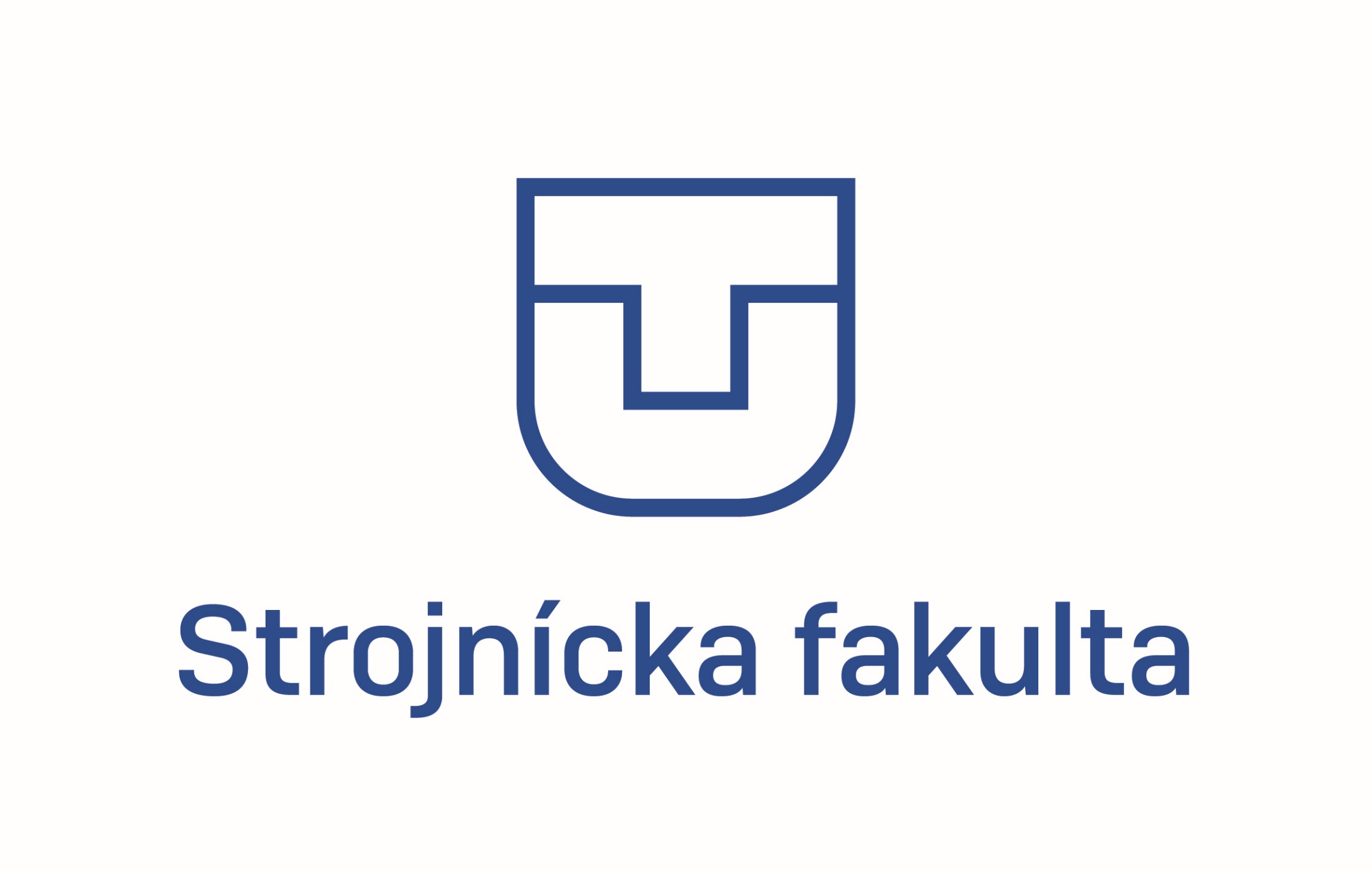 1 snímka
Zamerať sa na ekonomické zhodnotenie návrhov
9 / 12
Záver a prínos práce
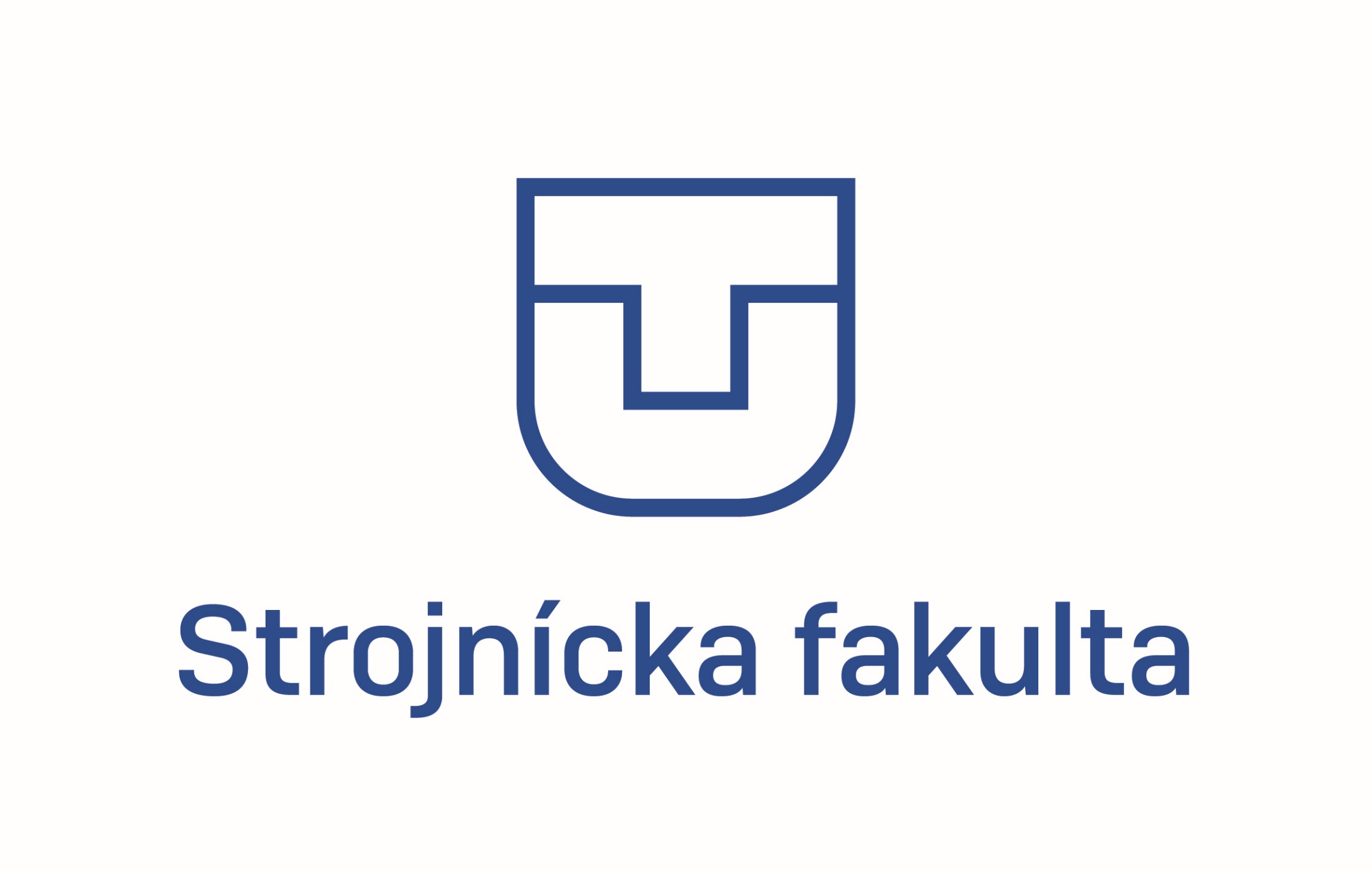 1 snímka
Význam práce pre hospodársku prax
10 / 12
Záver a prínos práce
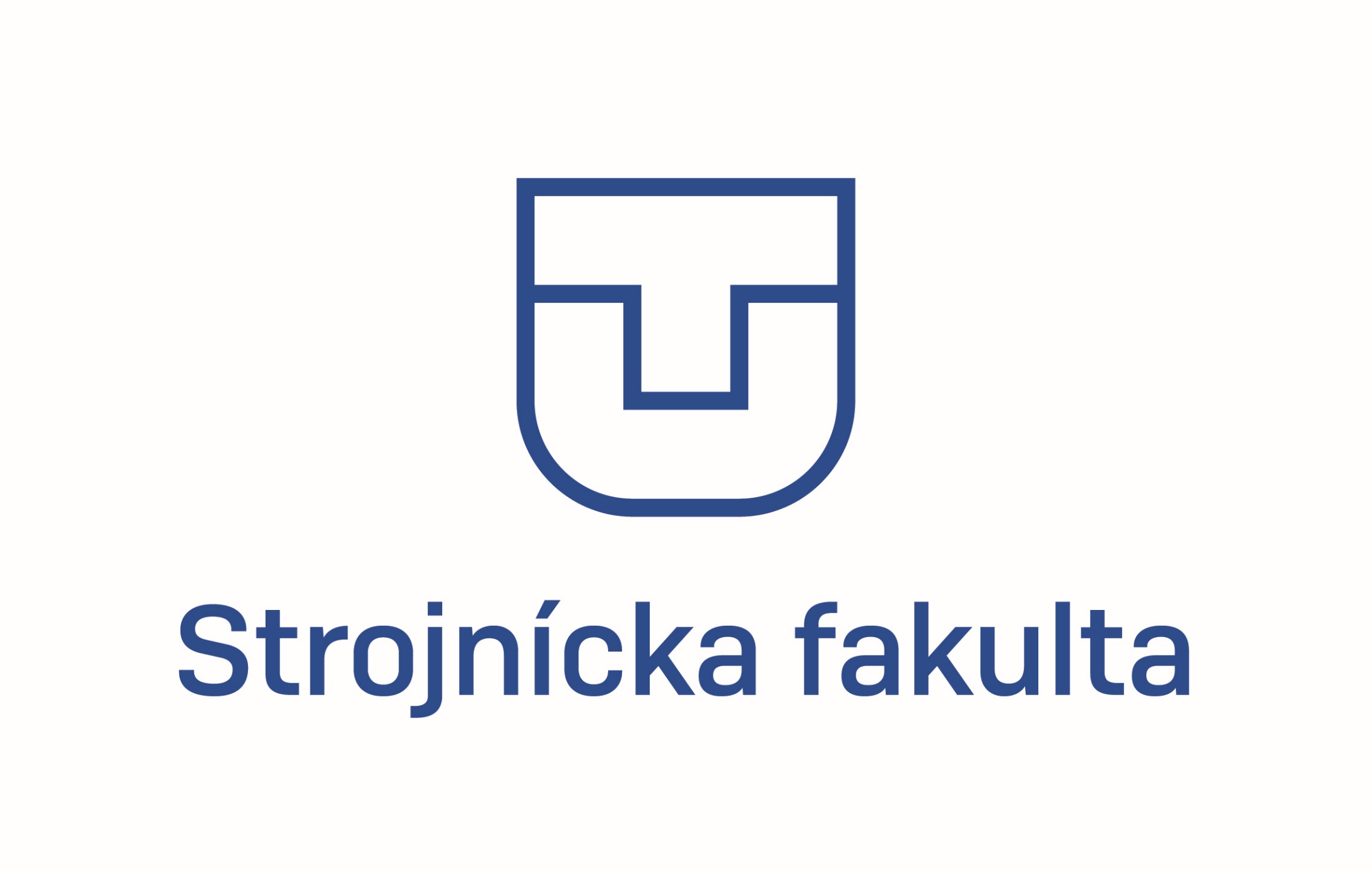 1 snímka
Význam práce pre hospodársku prax


Po dokončení prezentácie prejdite na kartu Zobraziť -> kliknite na Makrá-> kliknite na AddConditionalSlideNumbers -> kliknite Spustiť
11 / 12
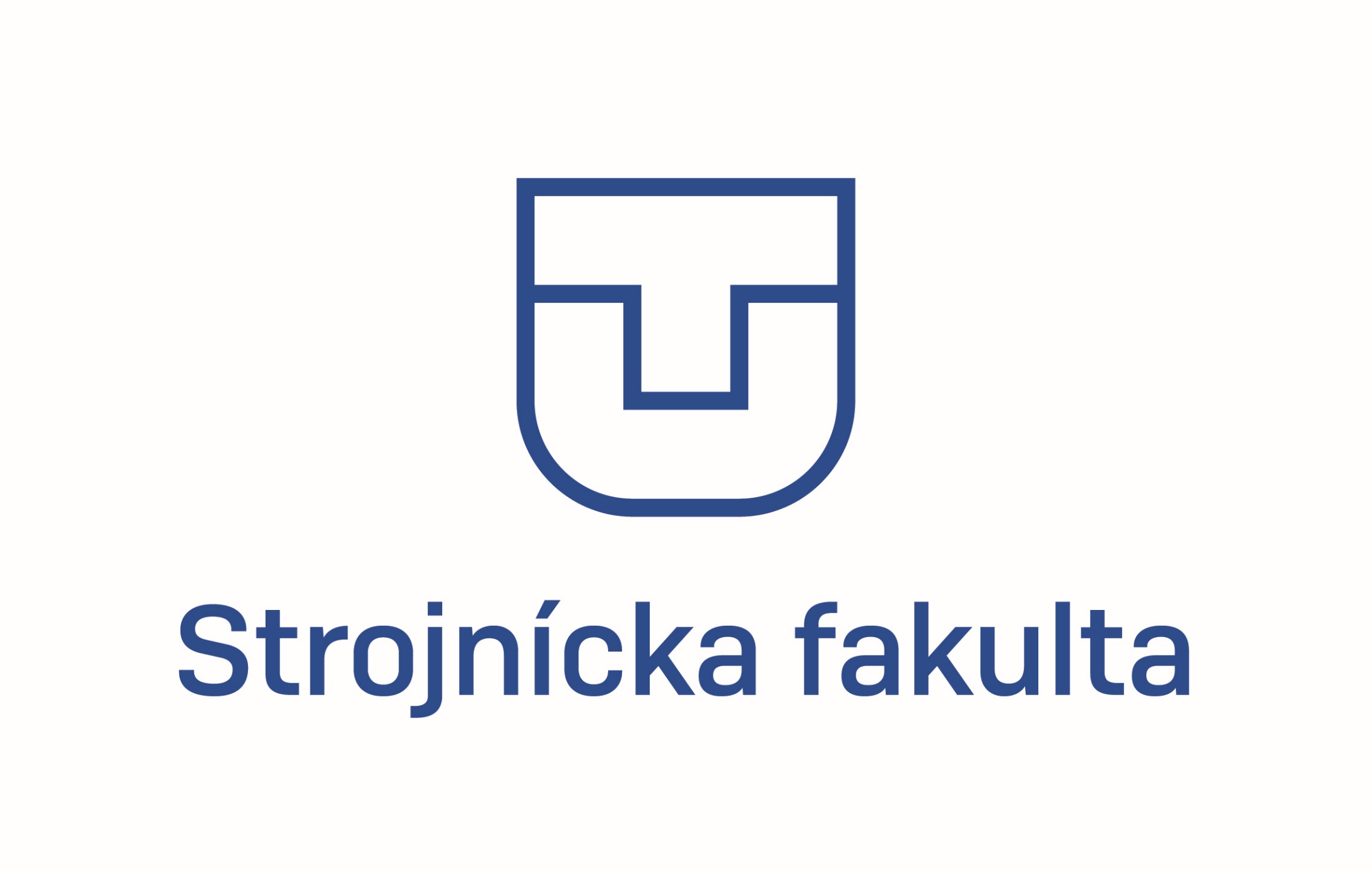 Ďakujem za pozornosť
12 / 12
Otázky z posudku školiteľa
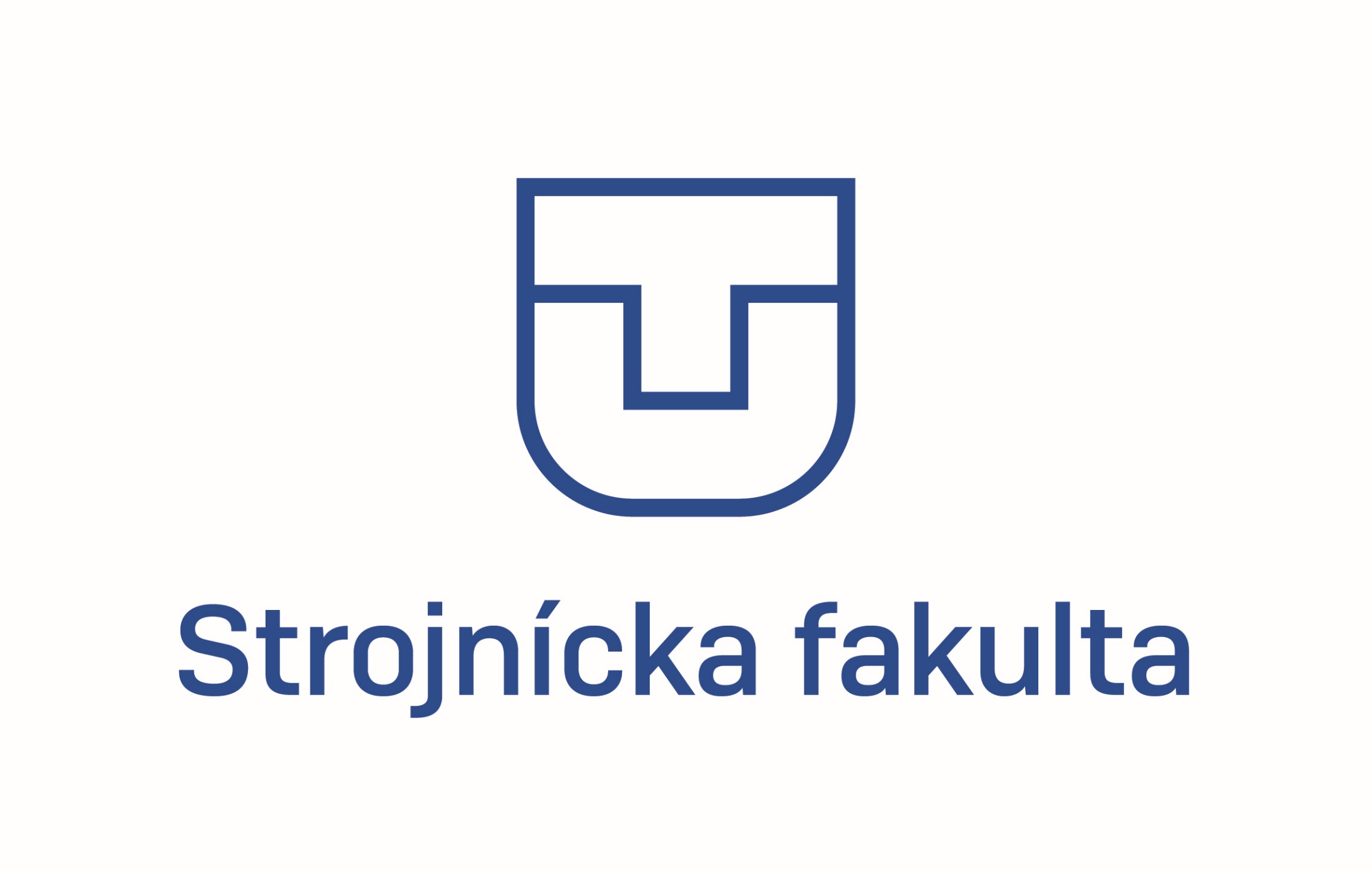 Každá otázka samostatná snímka
Uvedenie otázky školiteľa
Spracovanie odpovede na zadanú otázku.
(text, obrázky, grafy, tabuľky)
Otázky z posudku oponenta
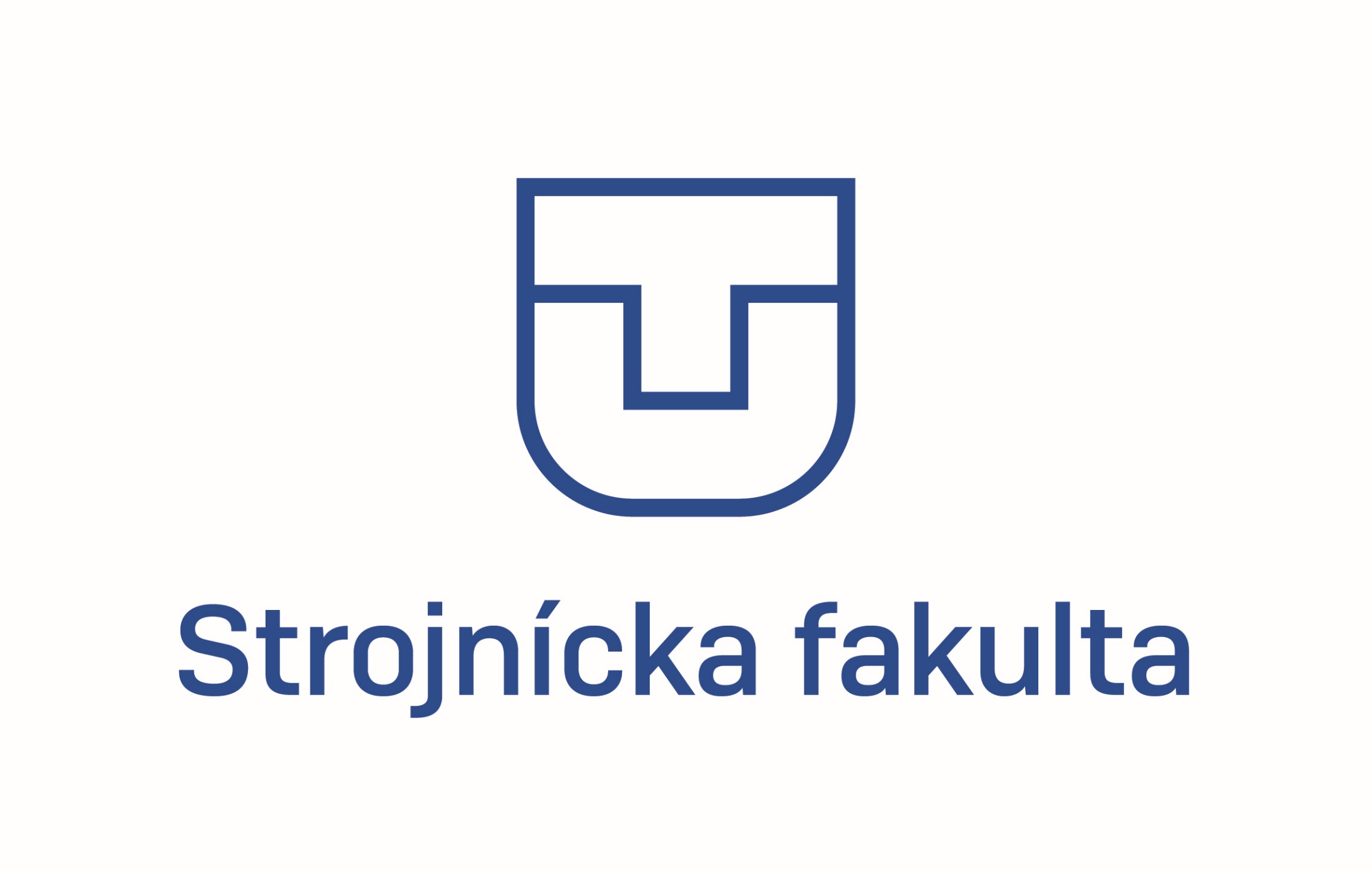 Každá otázka samostatná snímka
Uvedenie otázky oponenta
Spracovanie odpovede na zadanú otázku.
(text, obrázky, grafy, tabuľky)